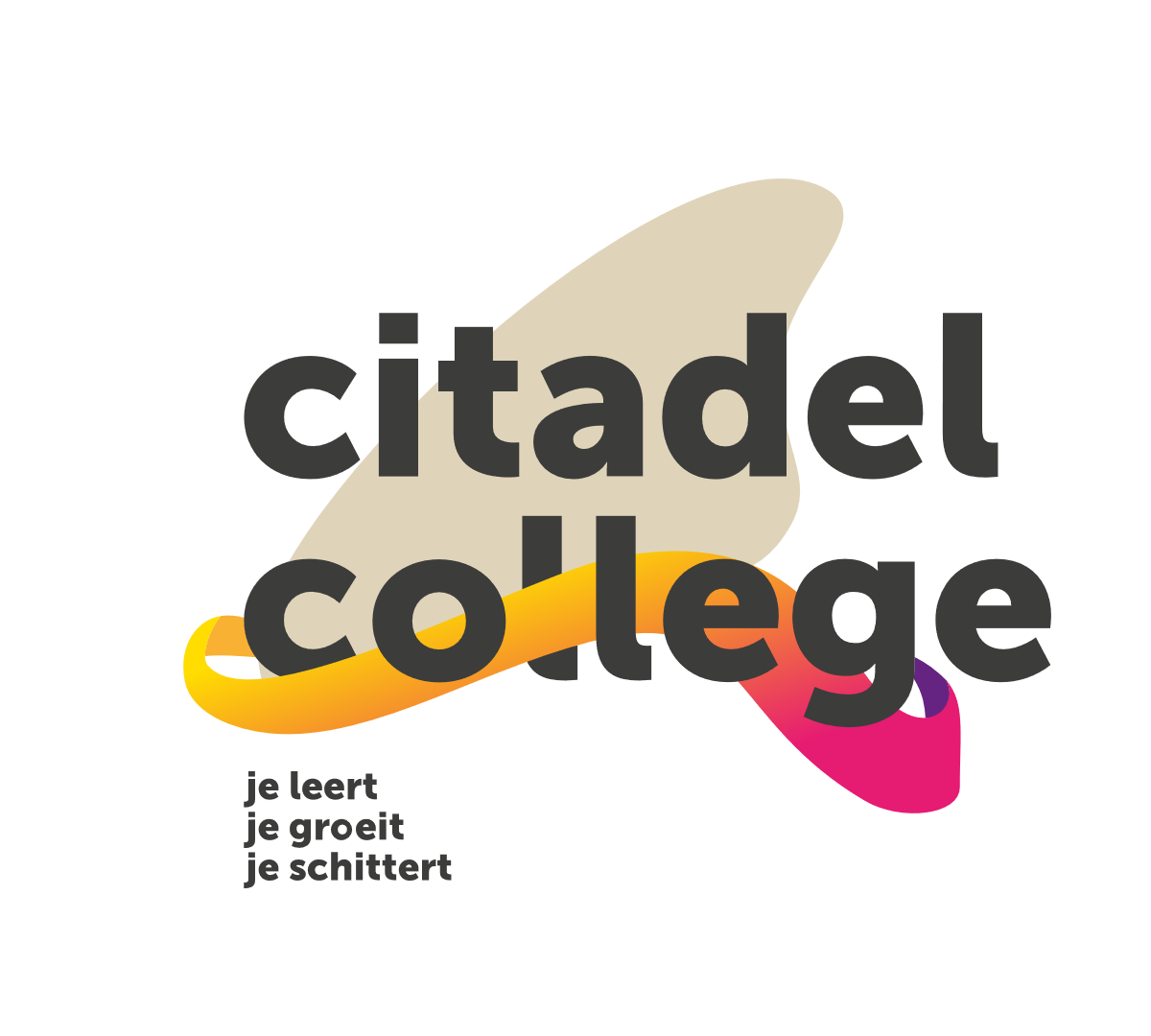 Ludodidactiek in
jouw biologieles
21-05-2022
Lorenz Boeckhorst	vakdidacticus biologie, Radboud Docenten Academie
Mark Stoop	docent biologie, Citadel CollegeContact: Lorenz.Boeckhorst@ru.nl
Programma
Introductie Ludodidactiek 						                    15’
Met een theoretisch hapje uit Ludodidactiek bieden we taal aan om over spellen in je biologieles na te denken.

Spelen								                    50’
Door het spelen van onze (om)bouwsels willen we jou laten ervaren hoe game-design toegepast kan worden in de biologieles. 

Afsluiting 							                   	                    10’
Ludodidactiek: iets voor jou? Wat neem je mee uit deze workshop?
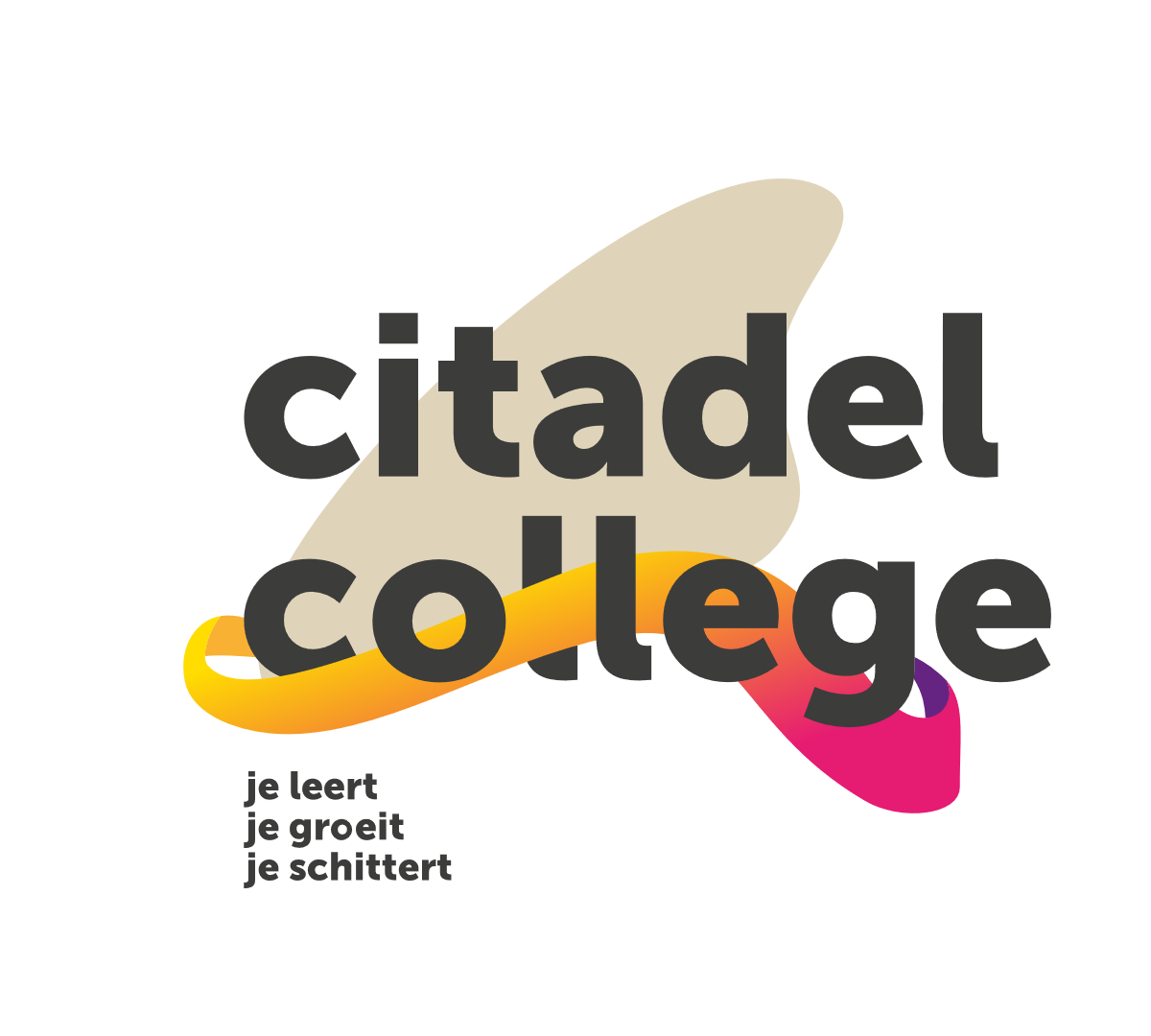 De spelende mens
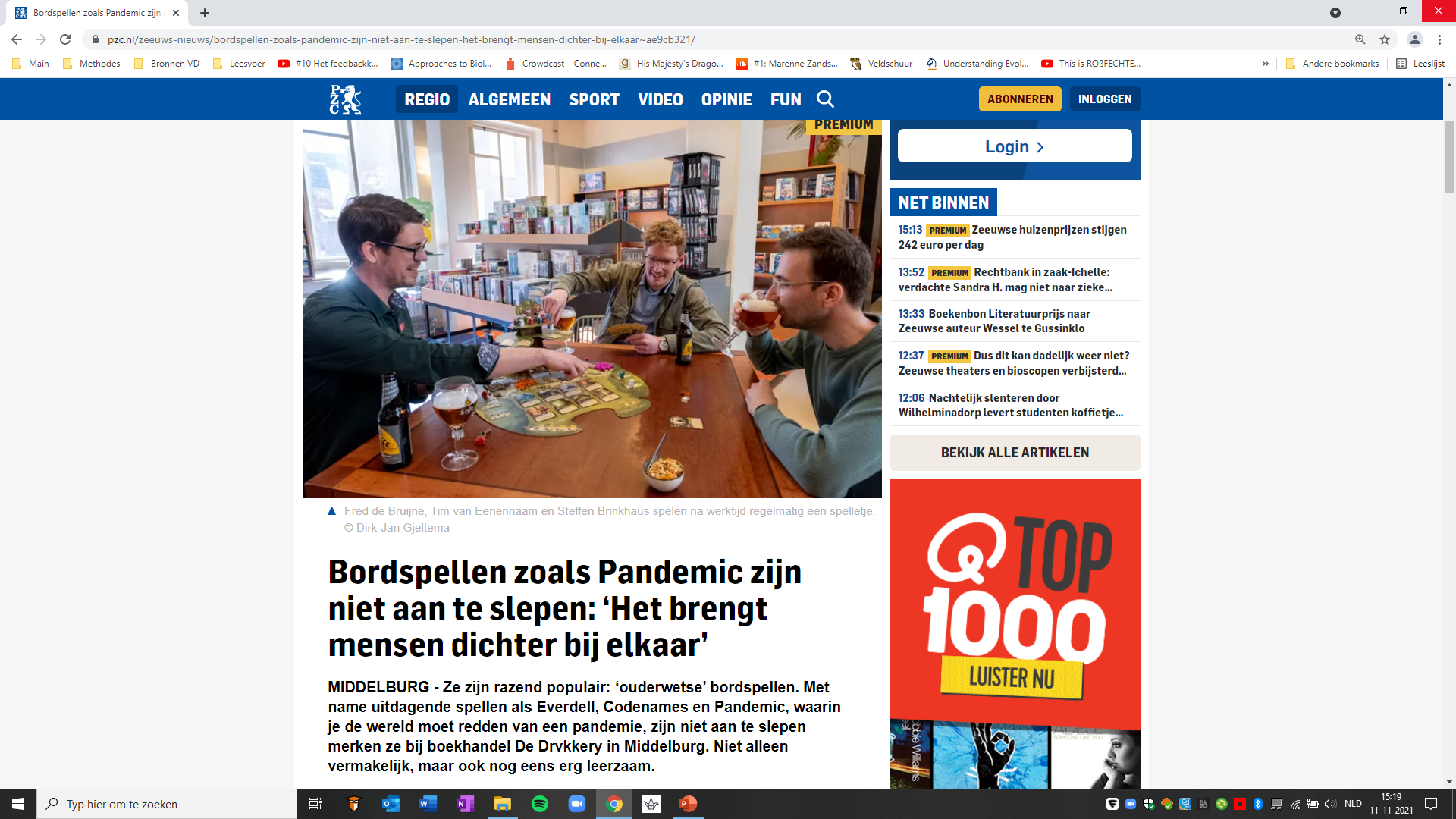 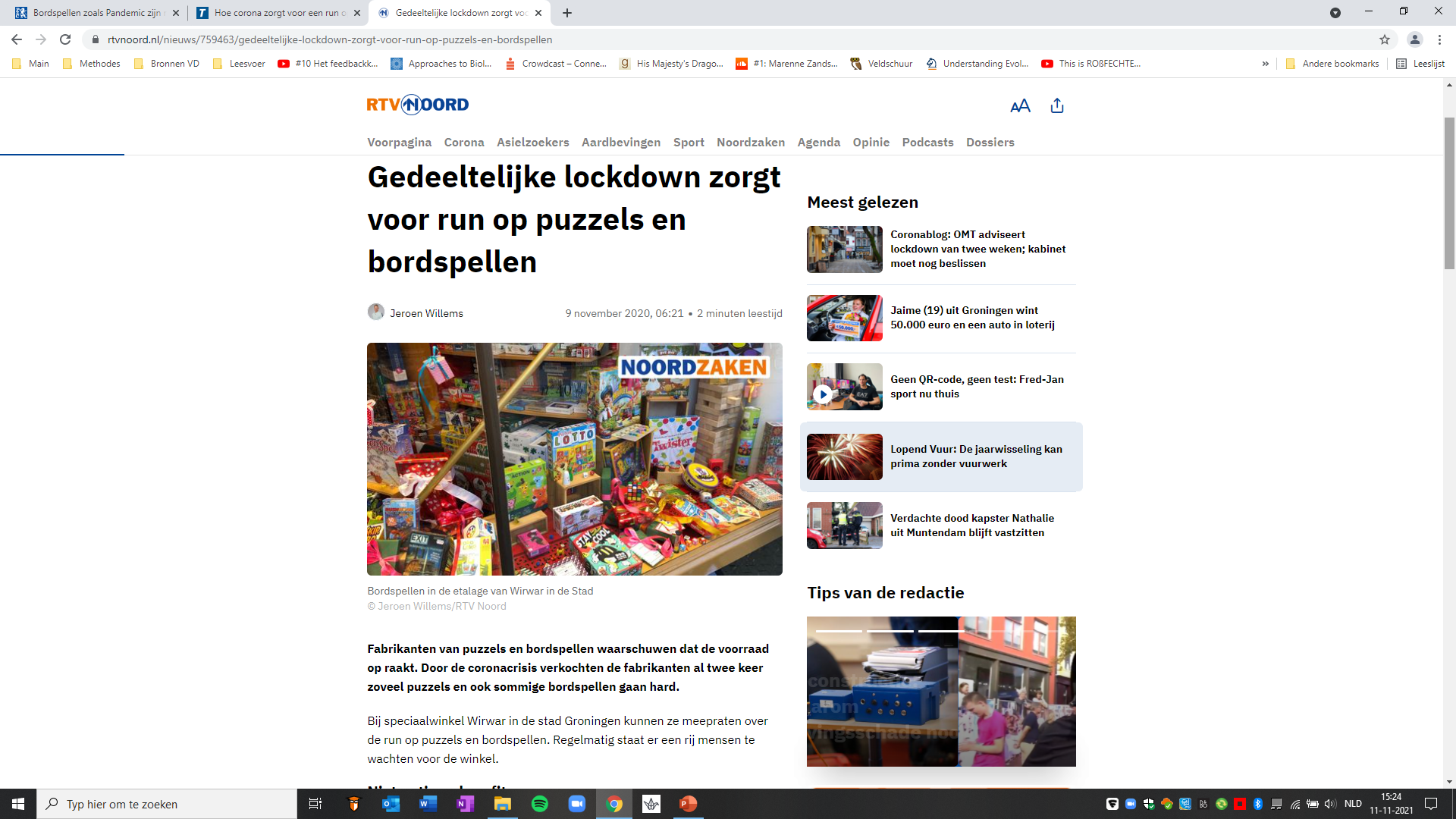 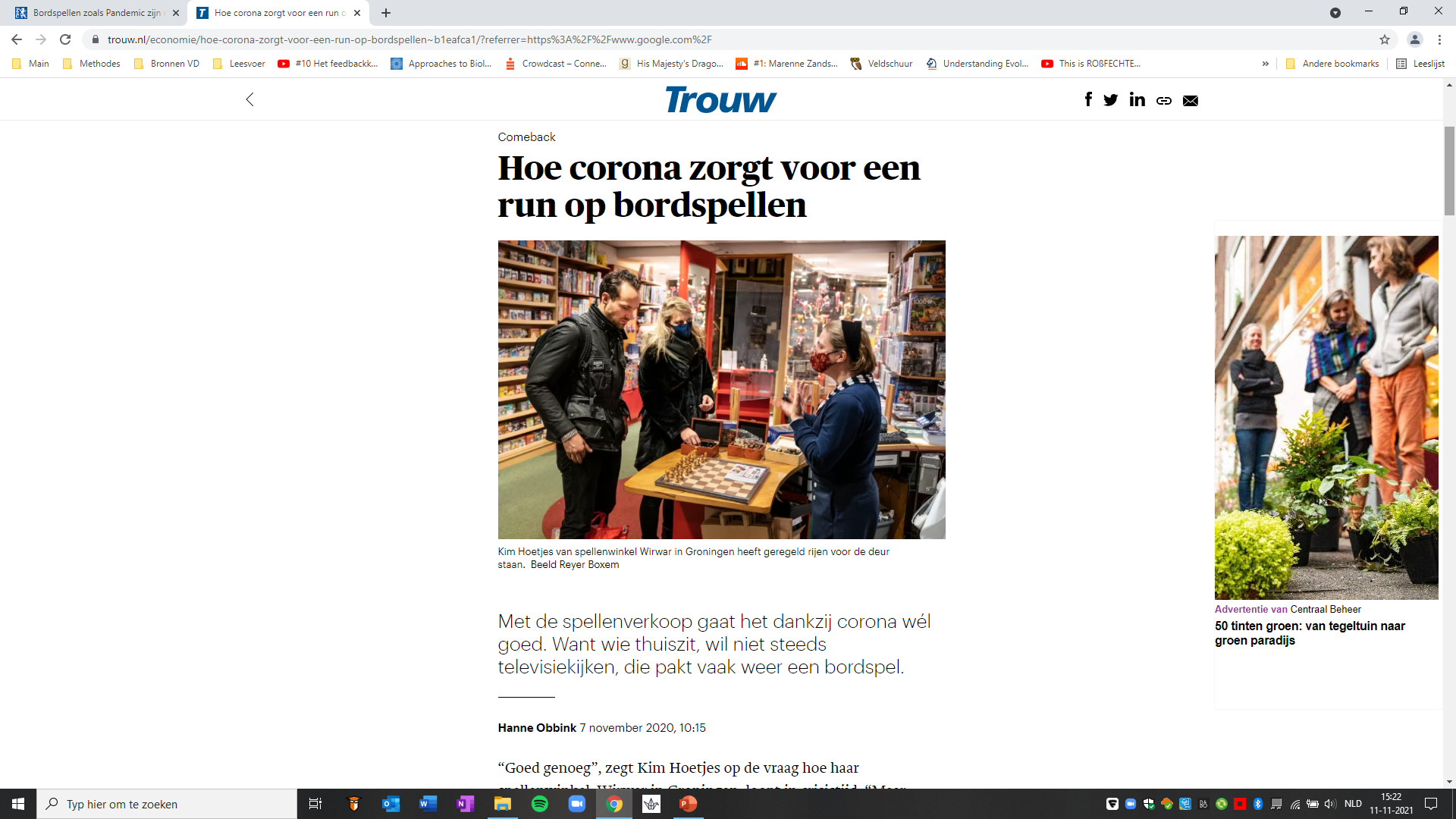 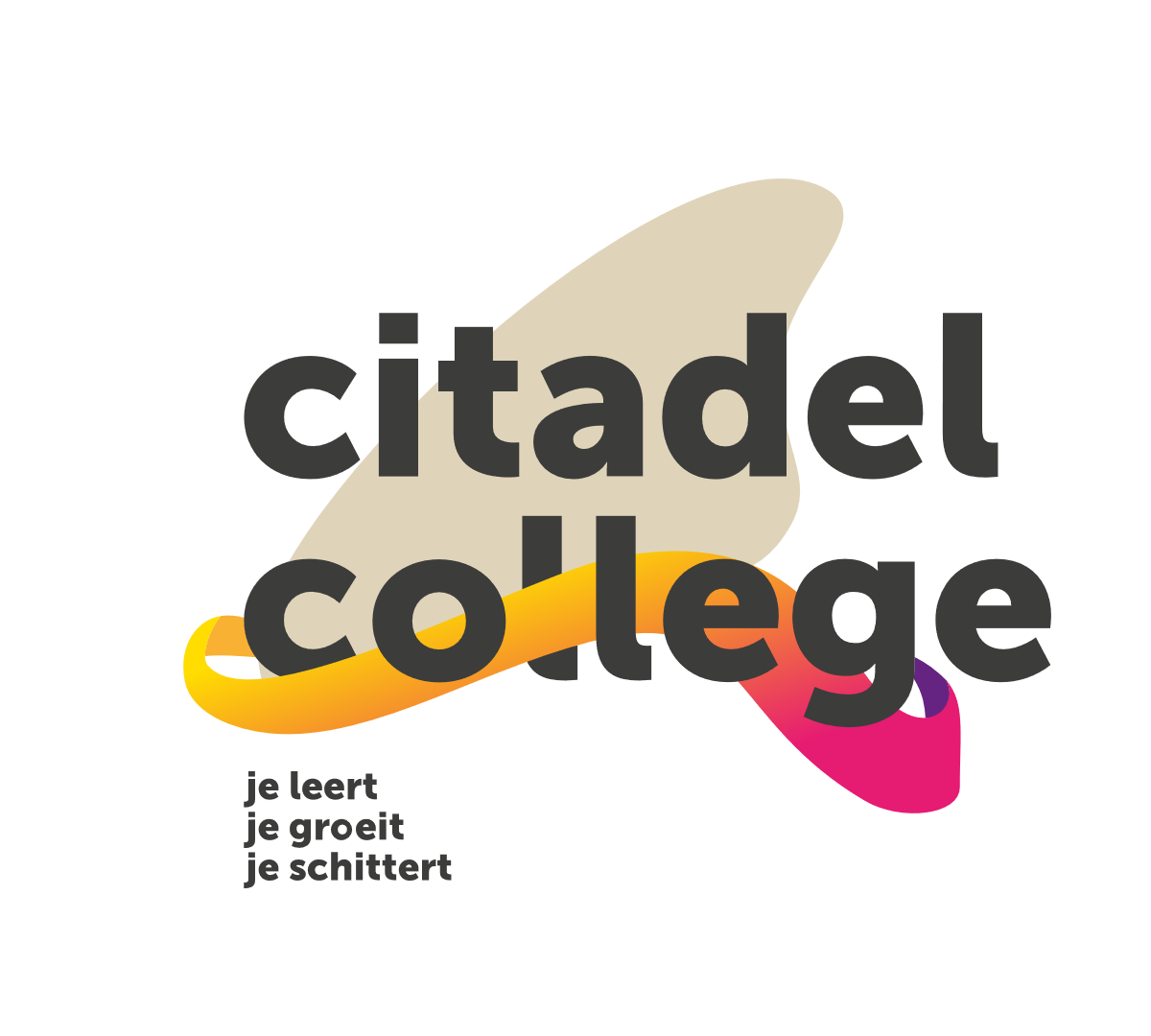 Links: https://www.pzc.nl/
Midden: https://www.rtvnoord.nl
Rechts: https://www.trouw.nl/
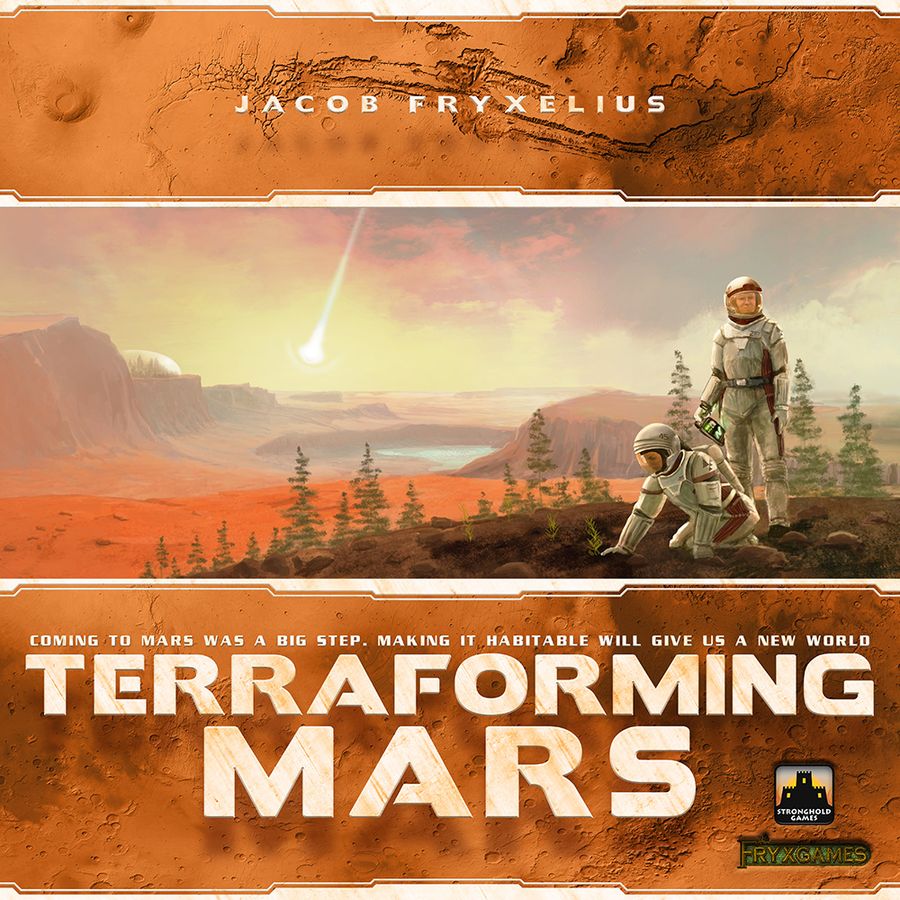 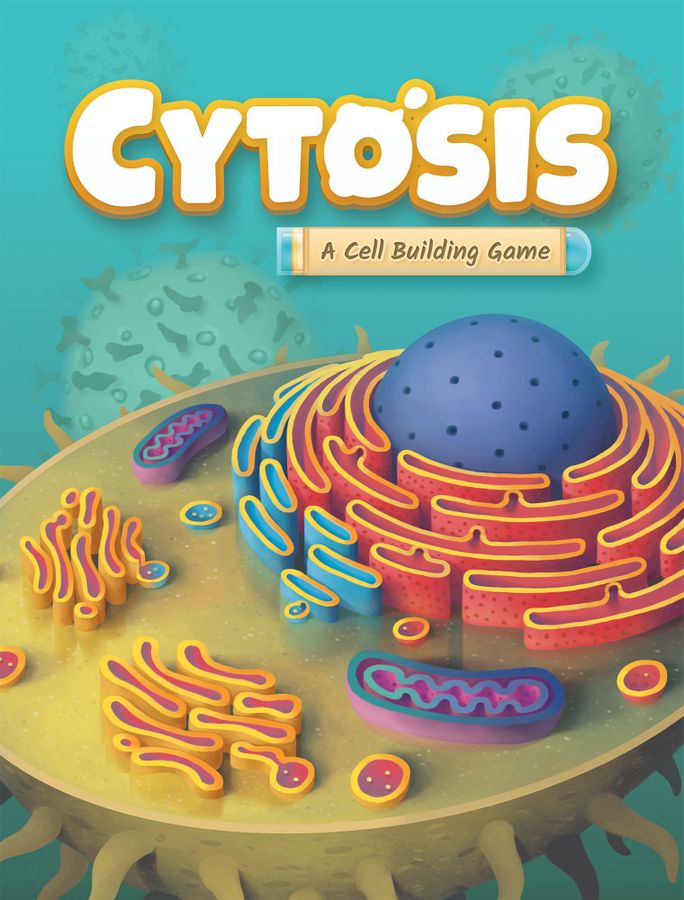 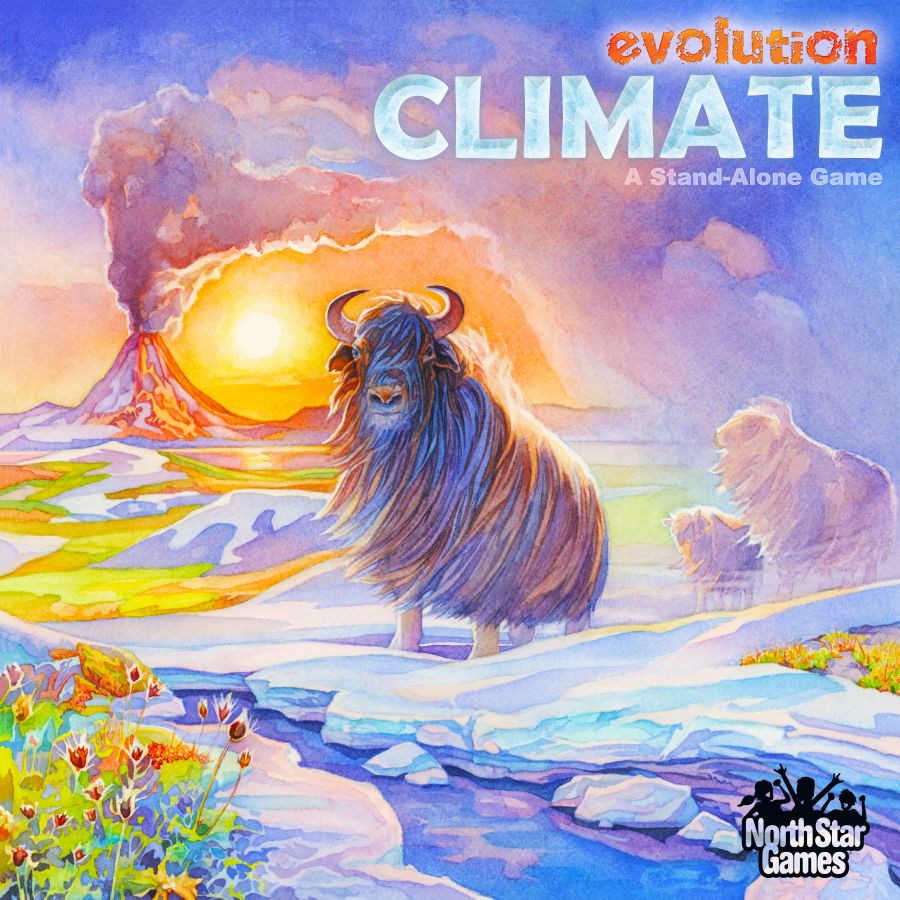 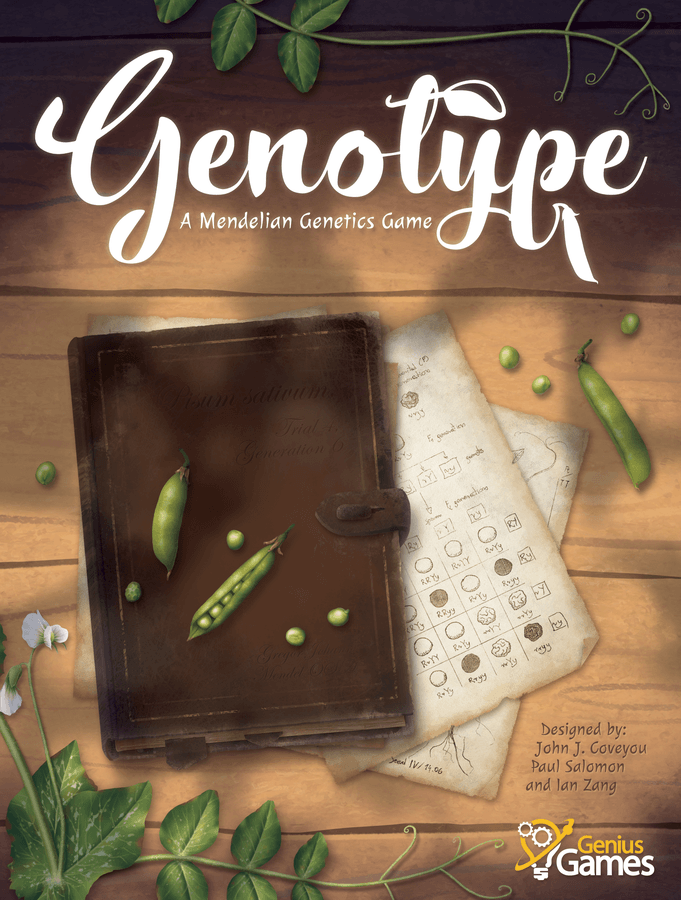 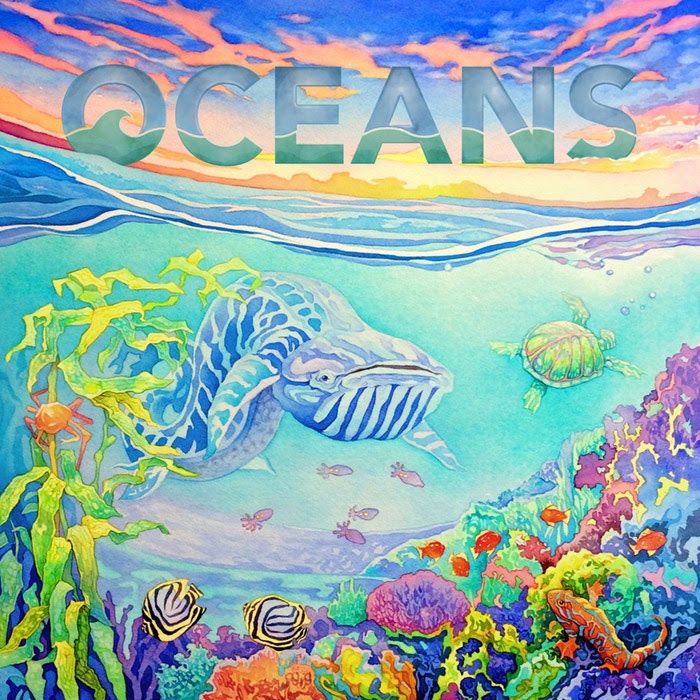 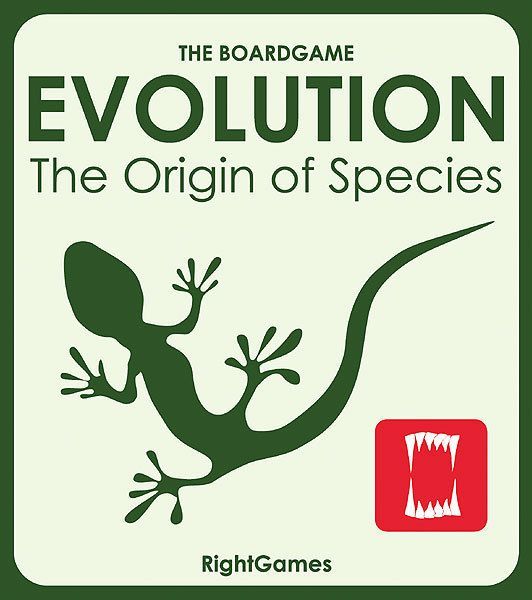 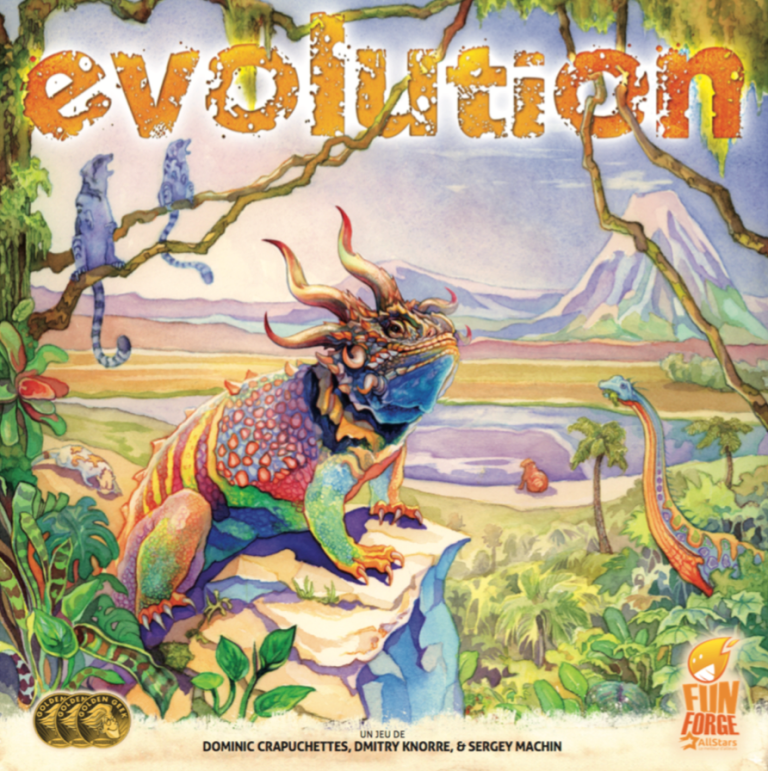 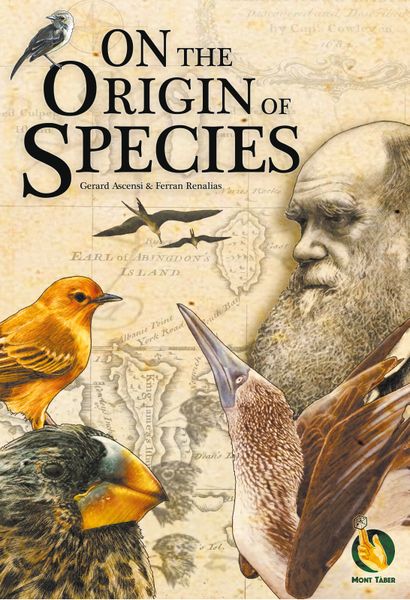 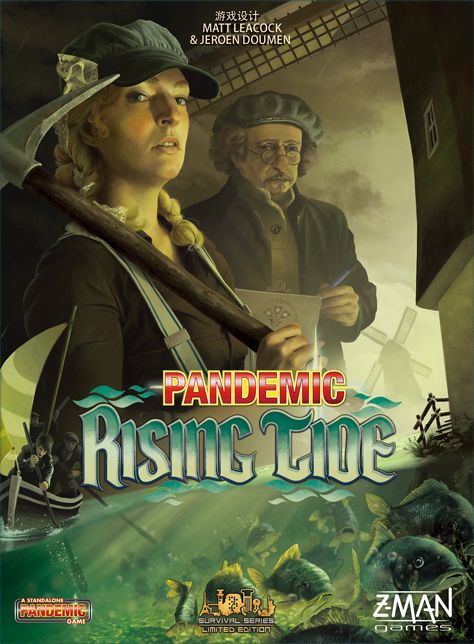 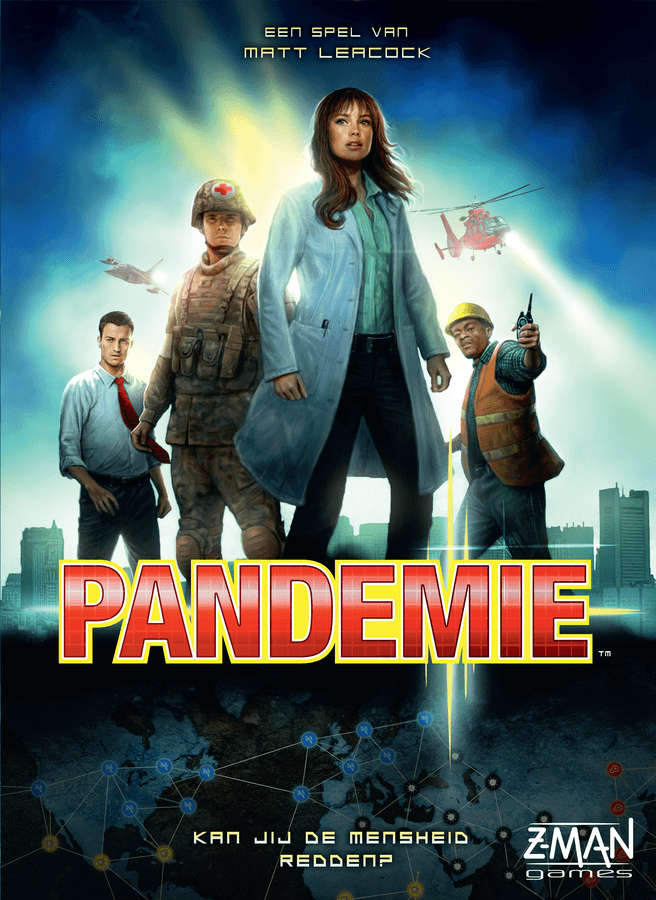 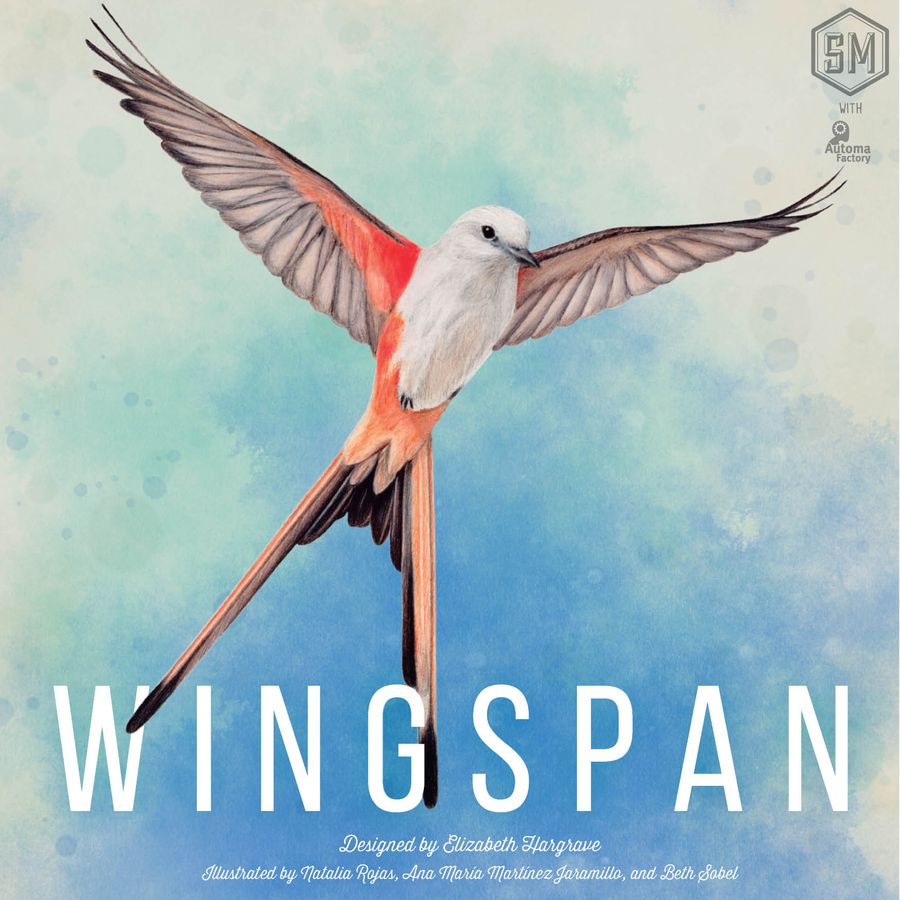 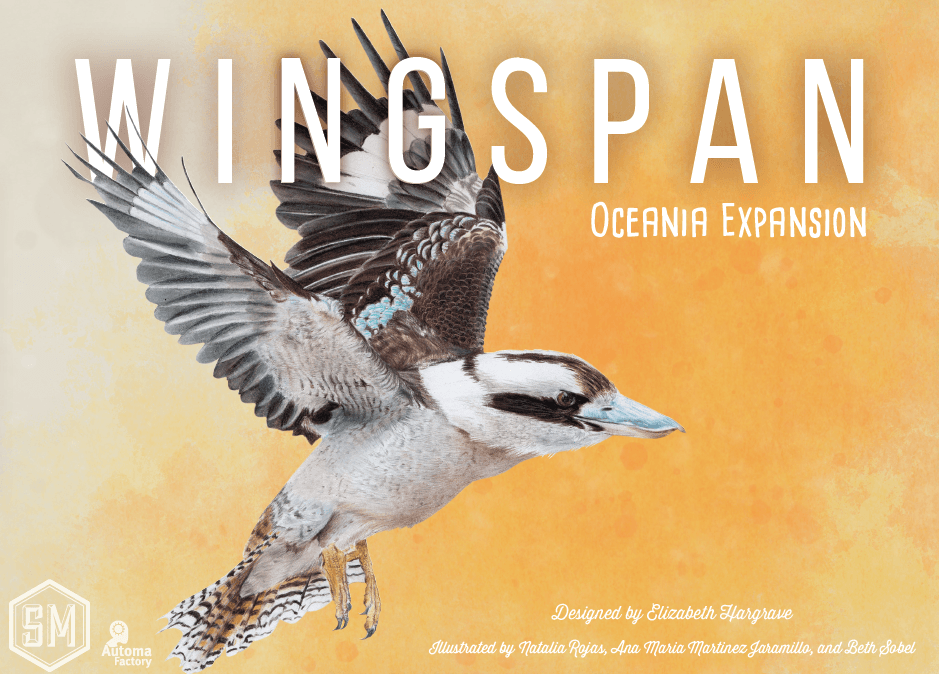 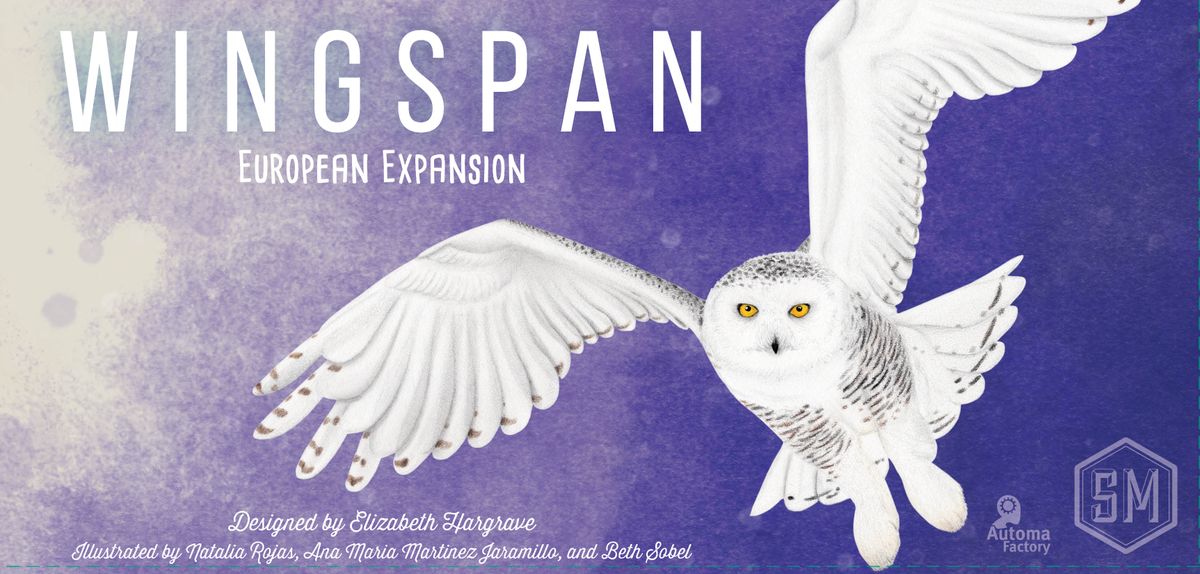 Bron van deze box covers: www.boardgamegeek.com
kabelTelevisie, streamingdiensten & games
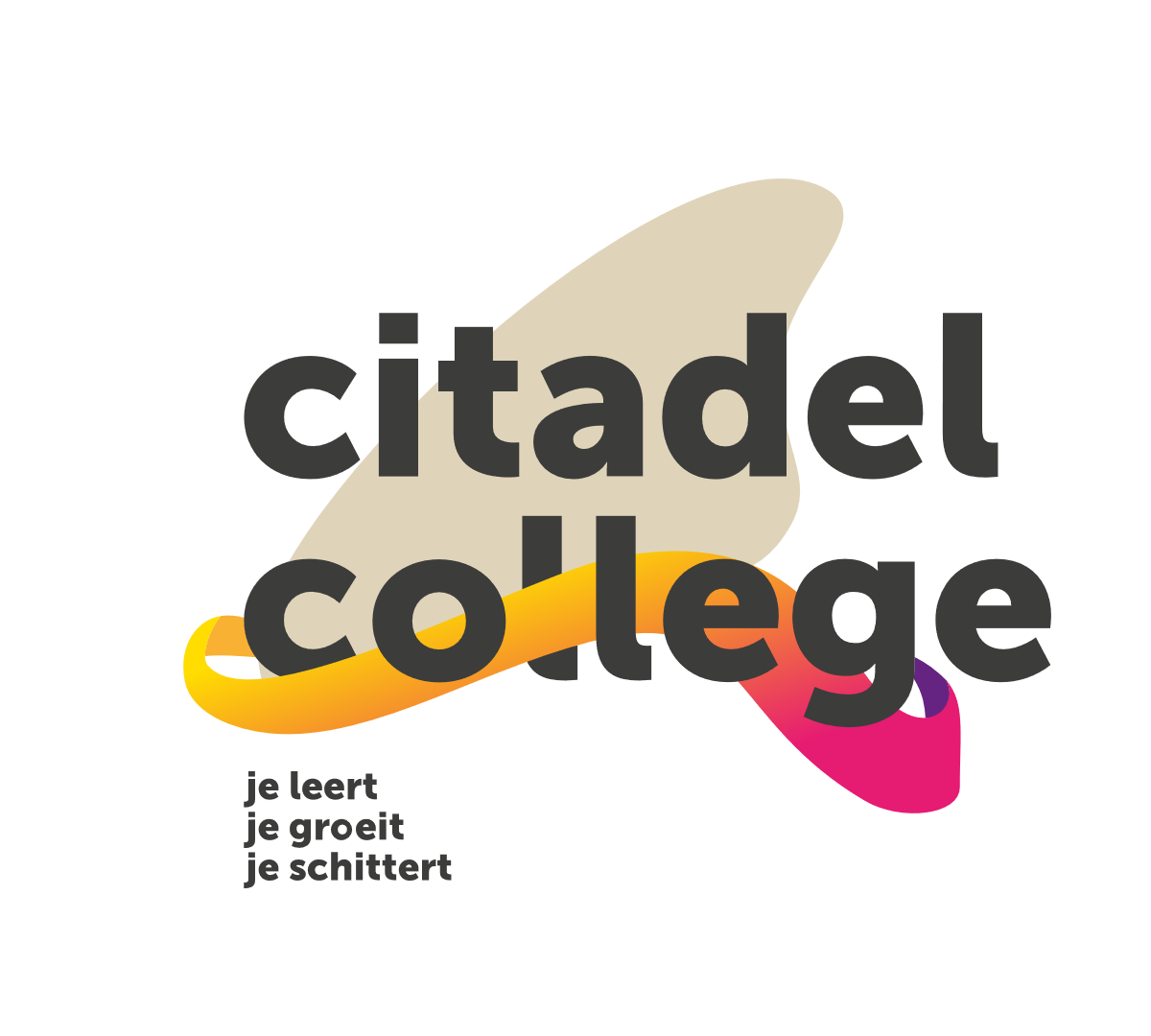 Een hapje ludodidactiek: wat is het (niet)?
≠
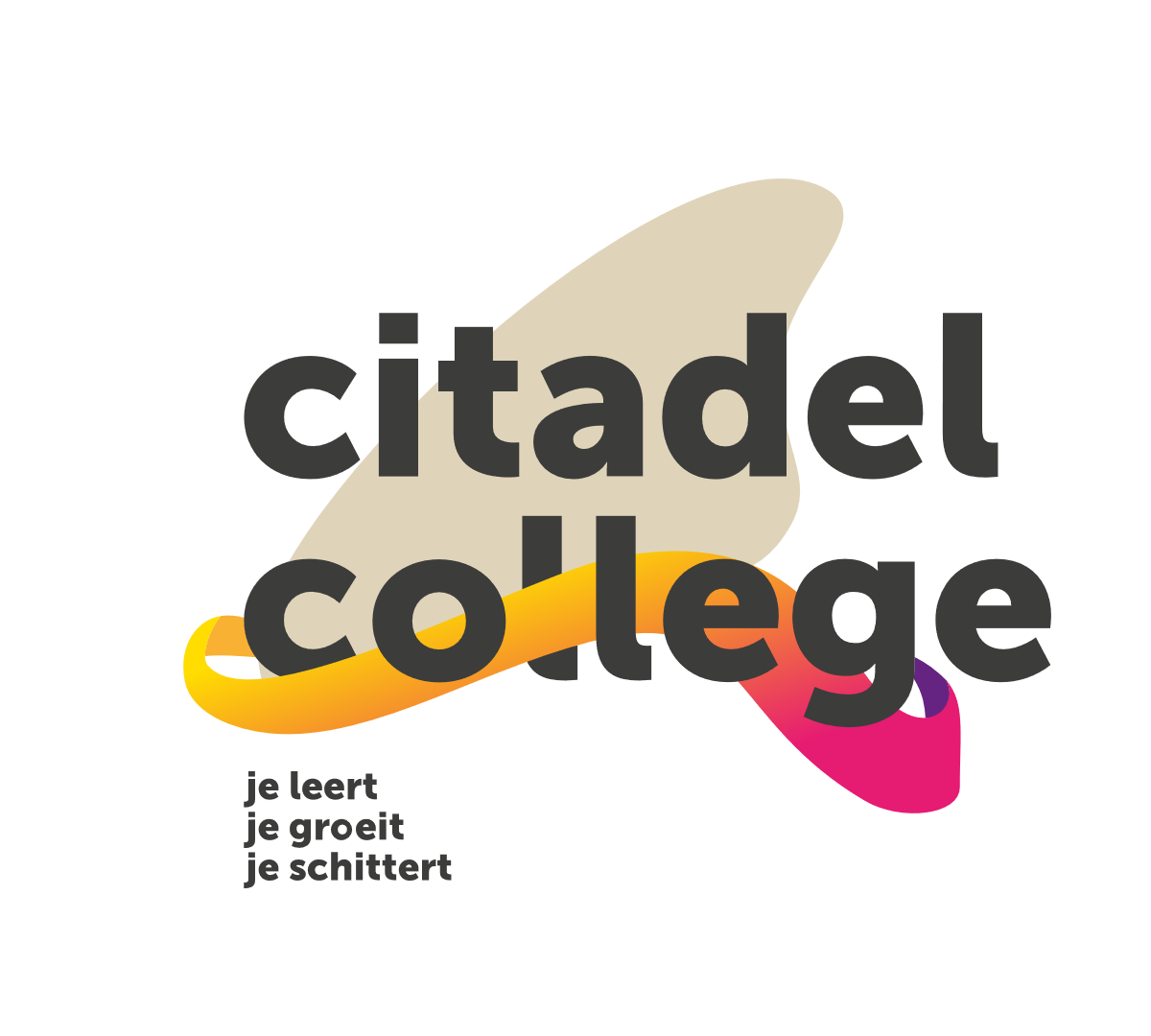 De leerling
Is niet perfect: vallen en opstaan.
Wil keuzes kunnen maken: autonomie.
Wil iets bereiken: die eindbaas verslaan! 
Kan iets bereiken: succeservaring.

Richt je ontwerpkracht op het leergedrag van de speler leerling.
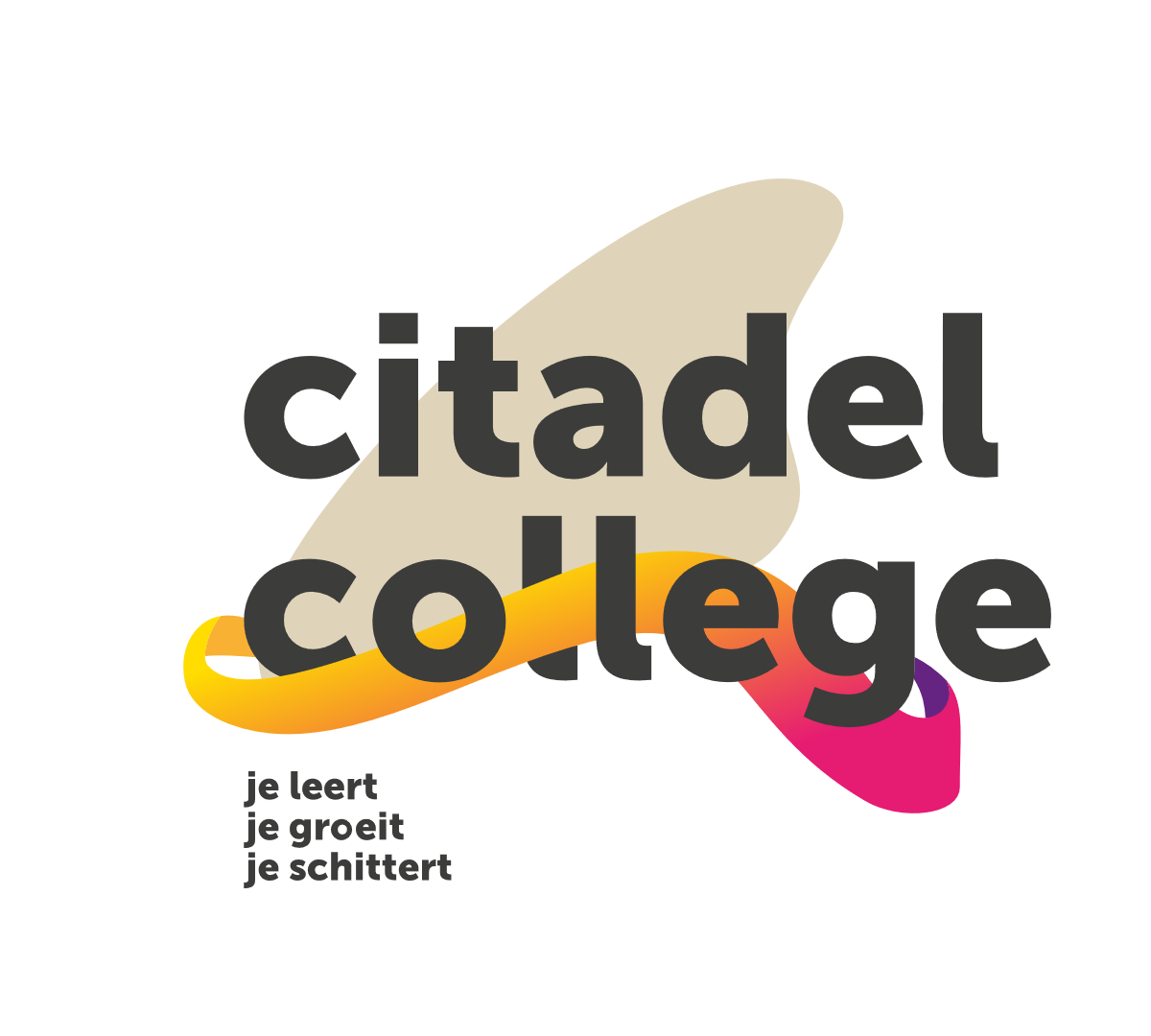 MDA raamwerk: basis van game-design
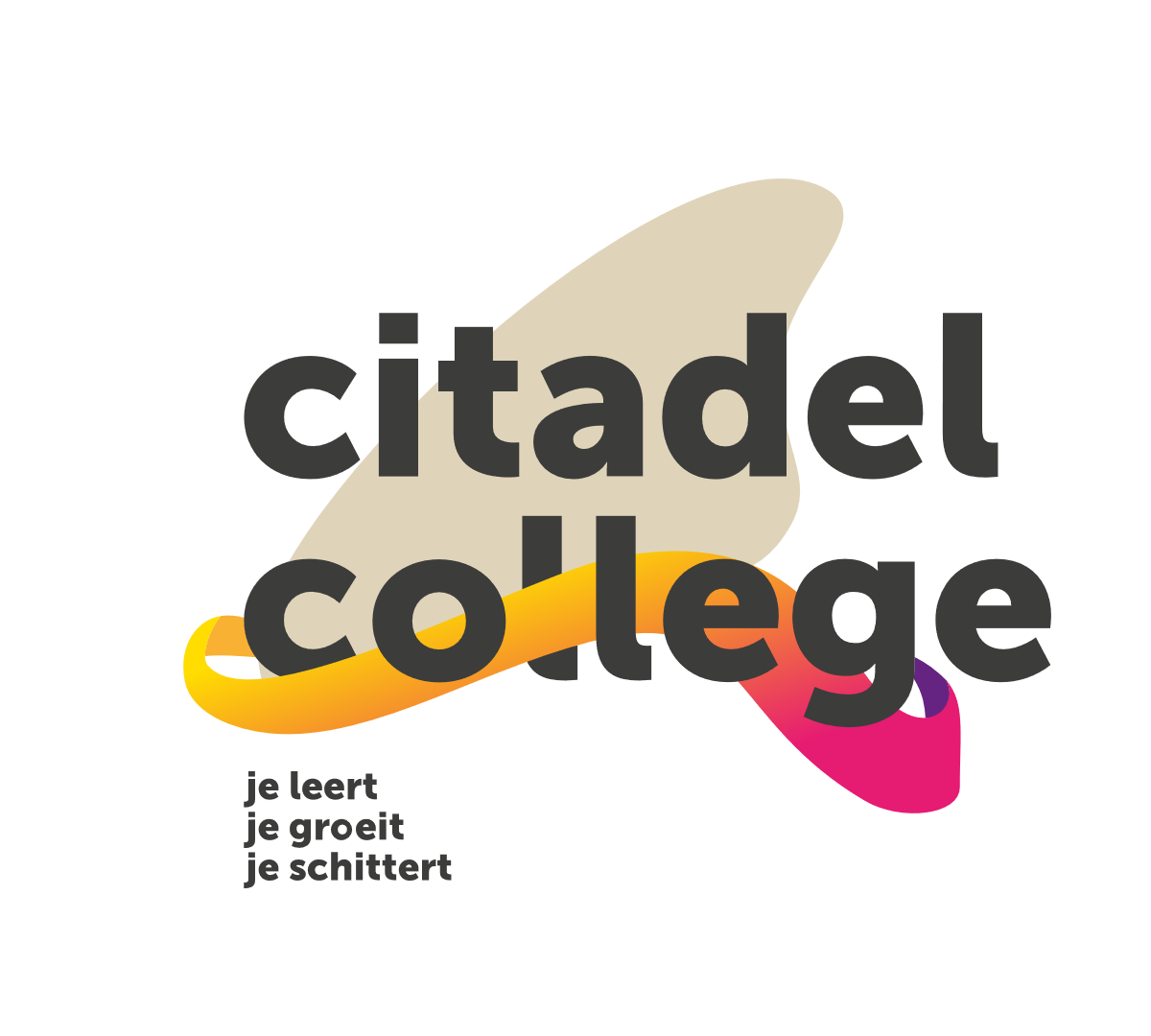 Ontwerper vs speler
ontwerper
speler
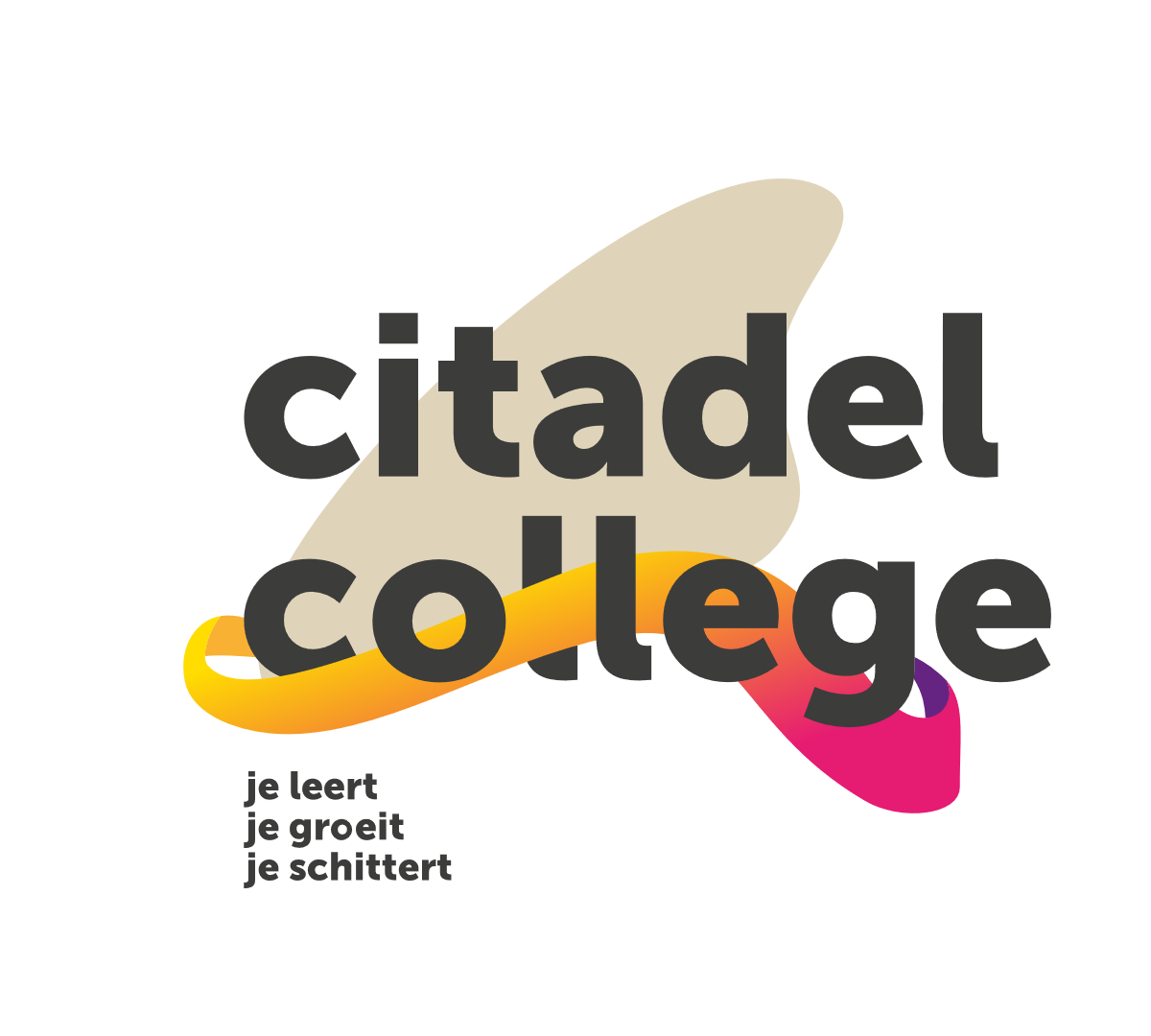 spelen
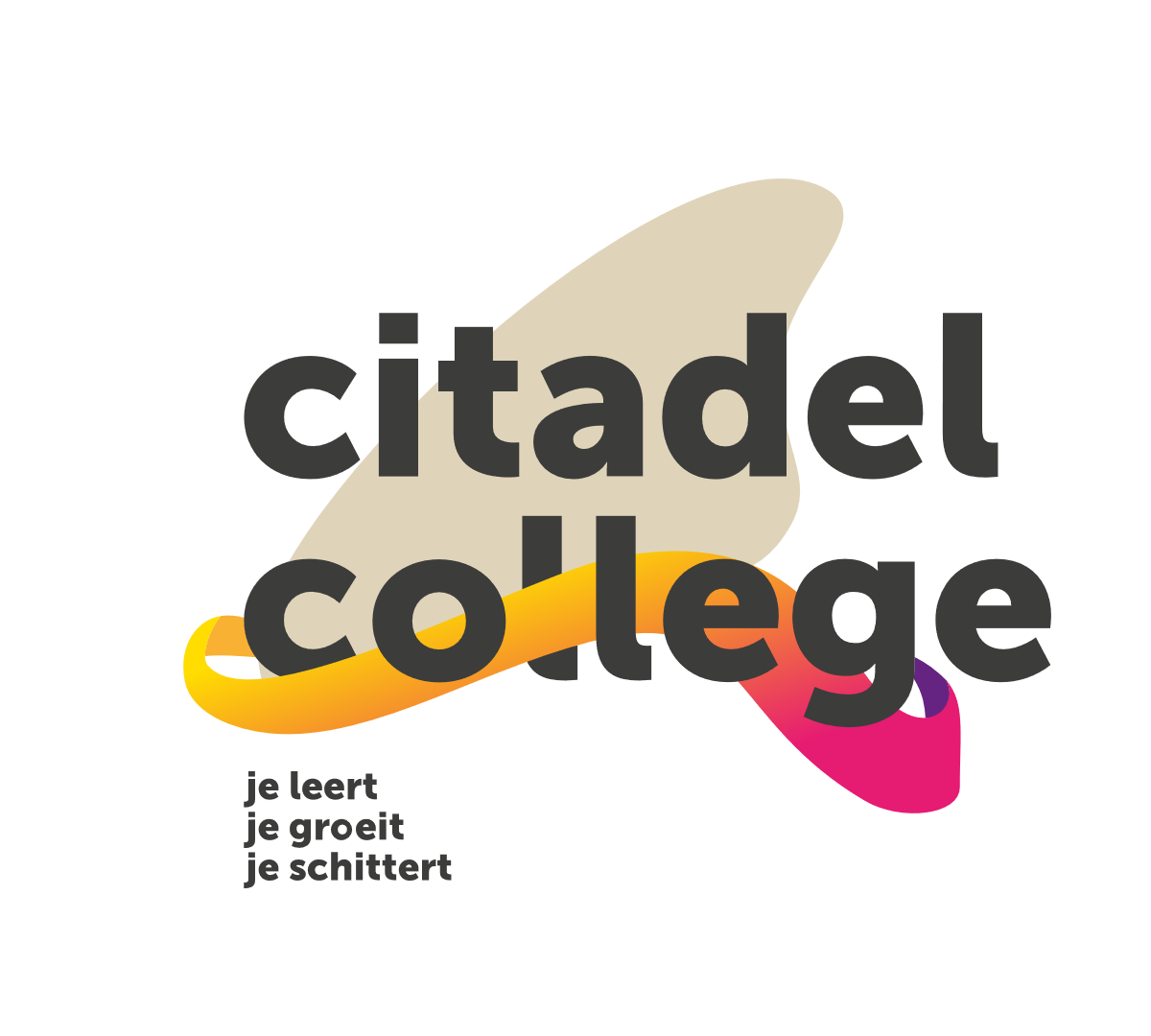 nabespreking
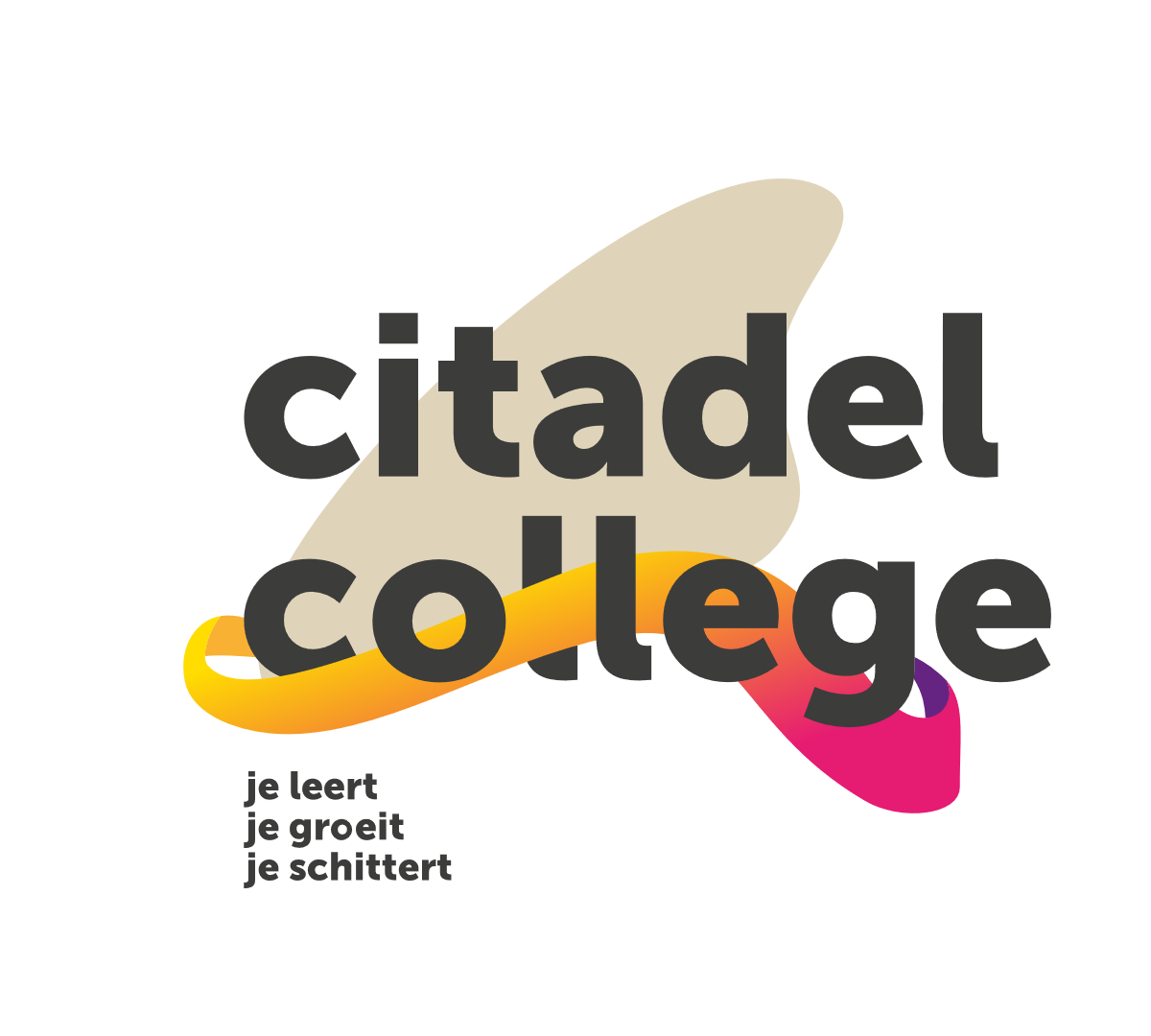 Doelen bereikt? Wat neem jij mee uit deze workshop?
Introductie Ludodidactiek 						
Met een theoretisch hapje uit Ludodidactiek bieden we taal aan om over spellen in je biologieles na te denken.

Spelen								                   
Door het spelen van onze (om)bouwsels willen we jou laten ervaren hoe game-design toegepast kan worden in de biologieles. 

Nabespreking 							                   
Ludodidactiek: iets voor jou? Wat neem je mee uit deze workshop?
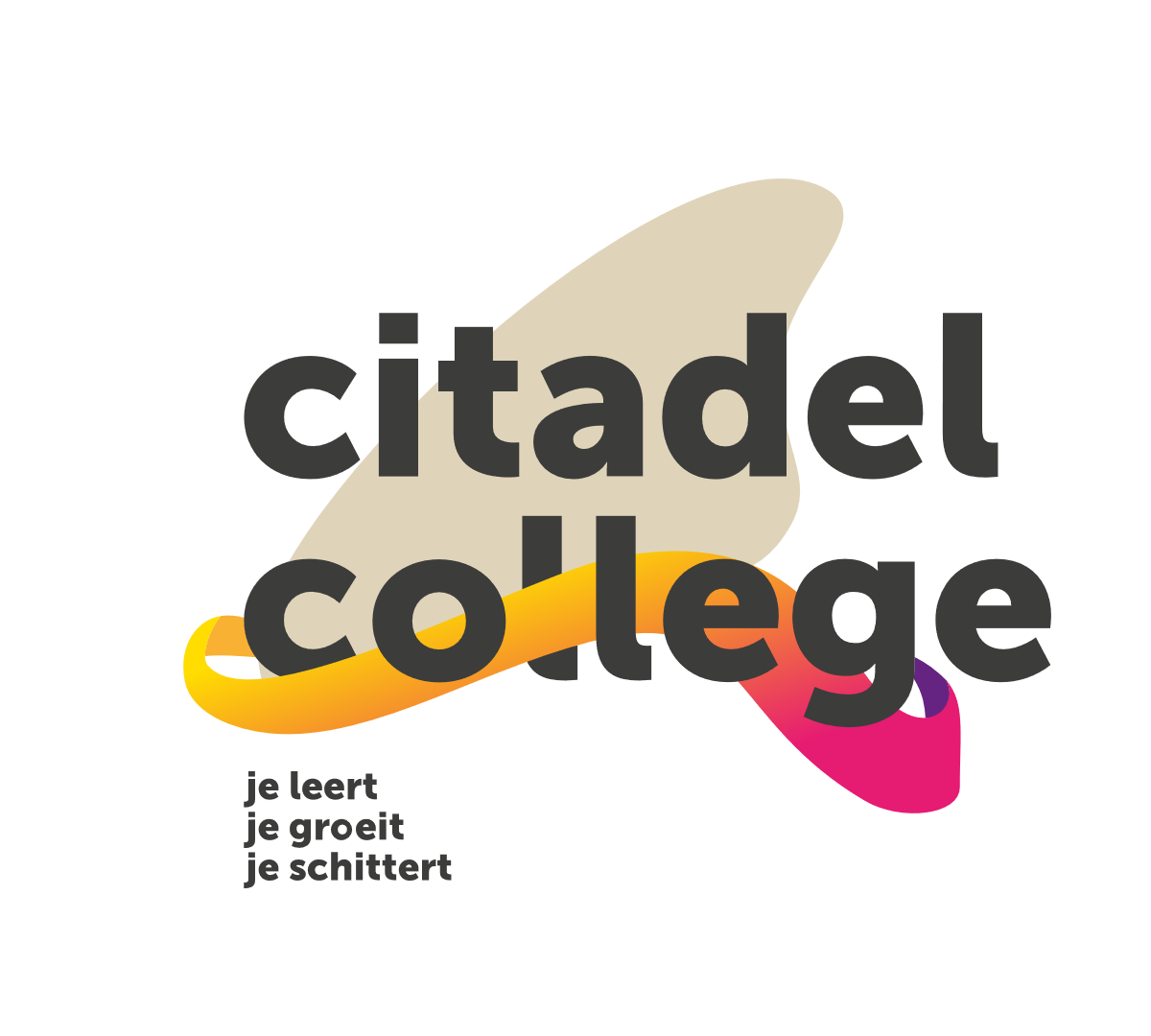